PAST TENSE(Last..., .... ago, yesterday)
EFDU-Meeting 3
WAS Untuk subjek I, she, he, it
WERE Untuk subjek you, we, they

To be lampau biasanya digunakan untuk menjelaskan sifat yang dulu dimiliki, tapi tidak pada masa sekarang, misal:
I was lazy (Saya dulu malas= sekarang sudah tidak).
She was slim (Dia dulu langsing).
They were hungry (Mereka dulu lapar).
We were poor (Kami dulu miskin)
PAST TENSE: TO BE
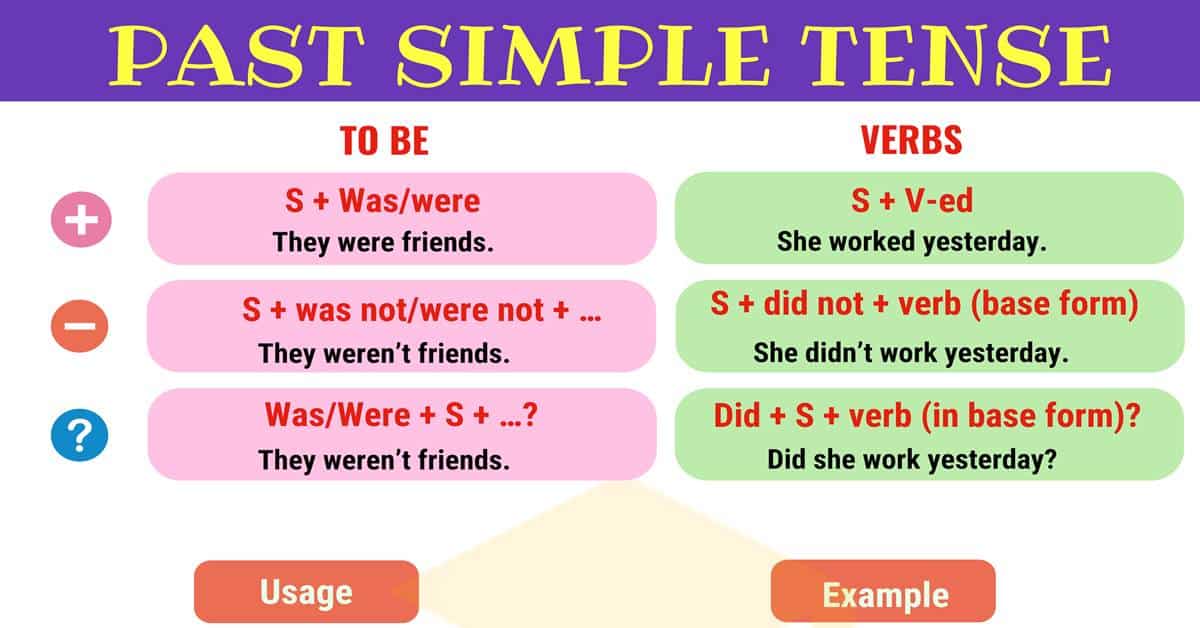 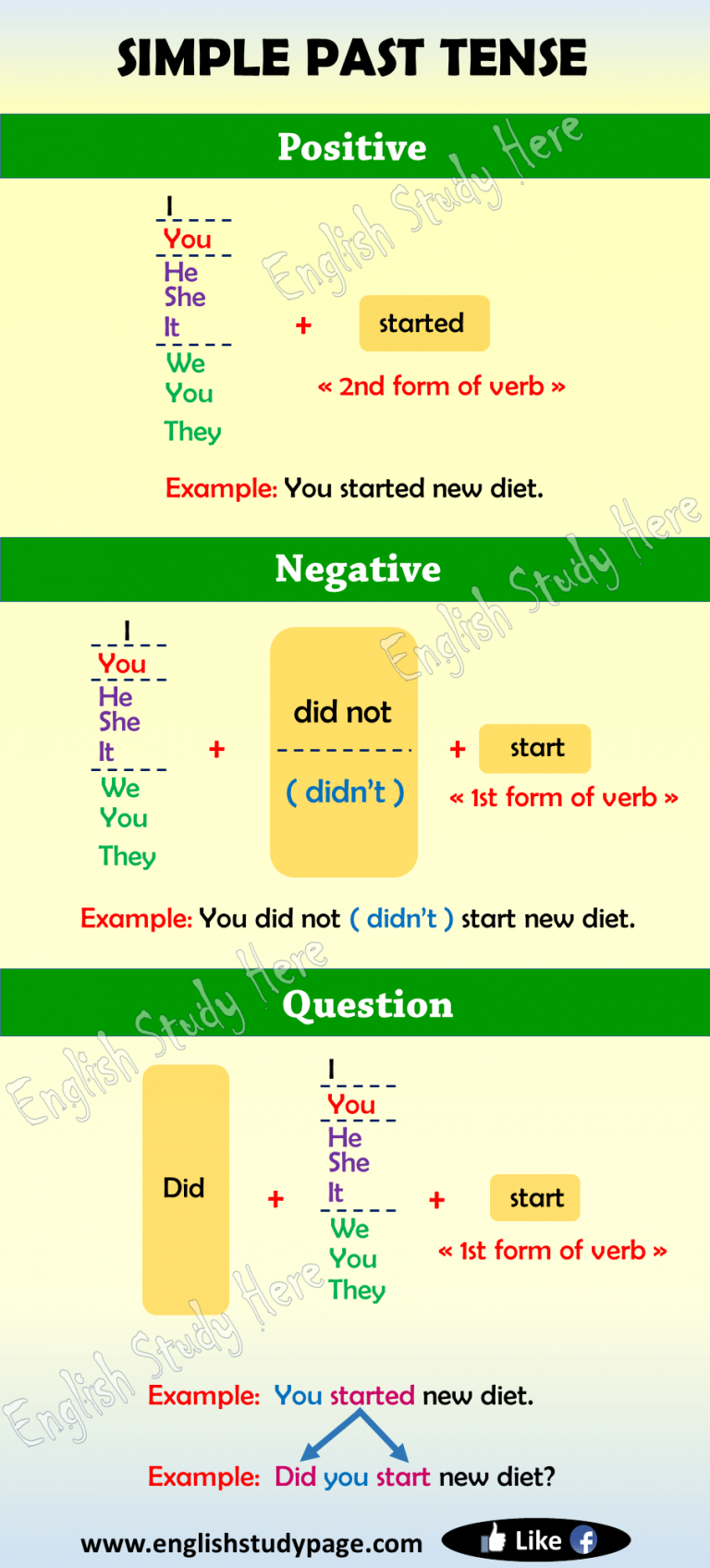 PAST TENSE: VERB (Kata Kerja)
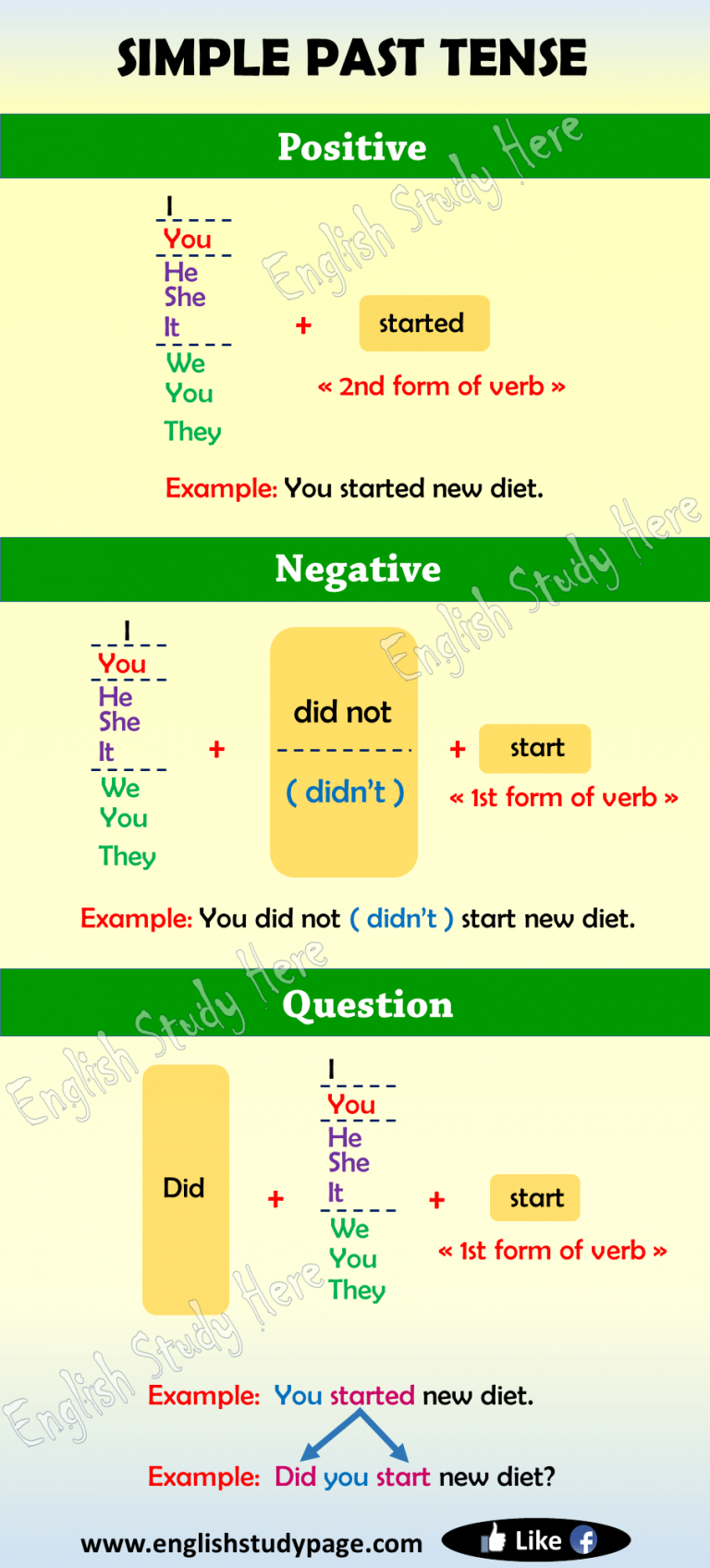 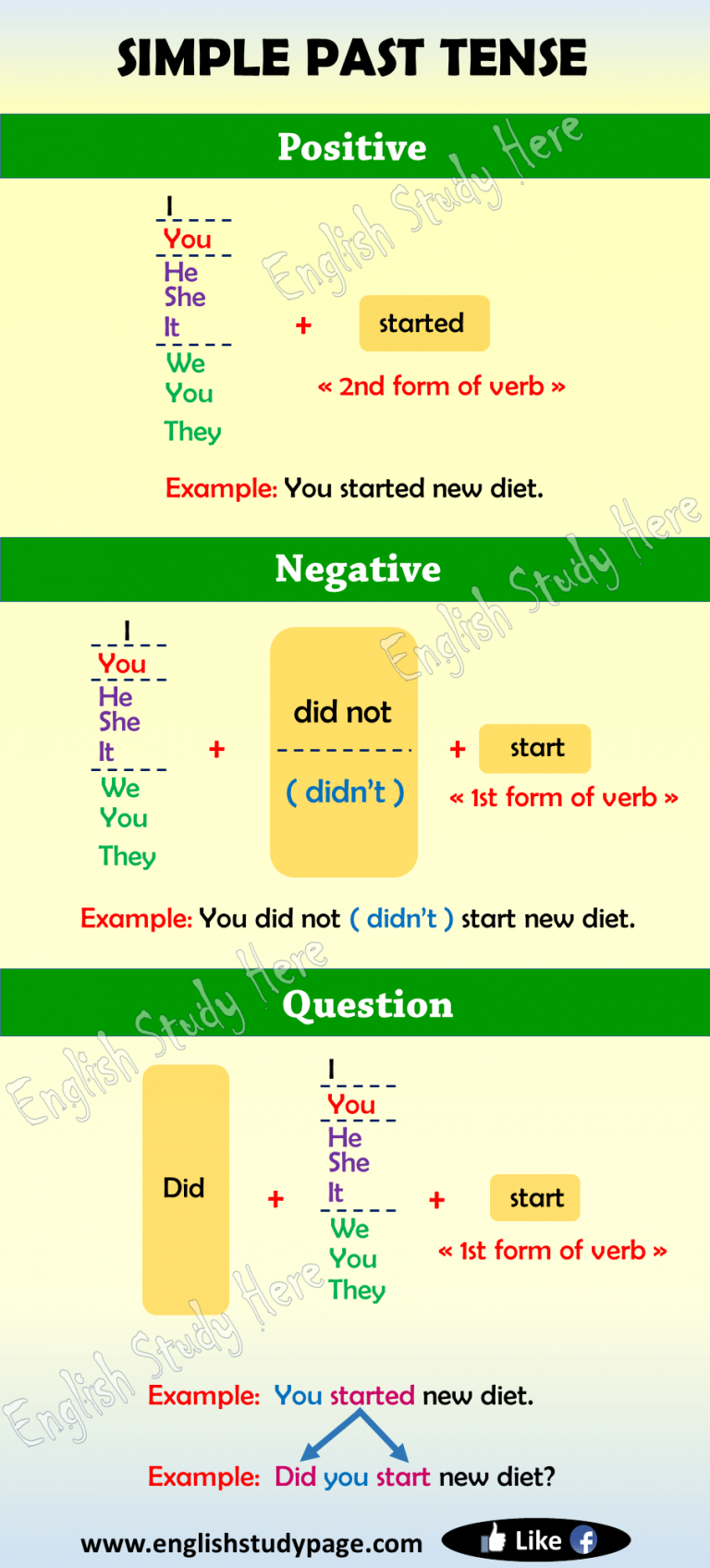 Note:
Ada 2 jenis kata kerja bentuk kedua; REGULAR dan IRREGULAR
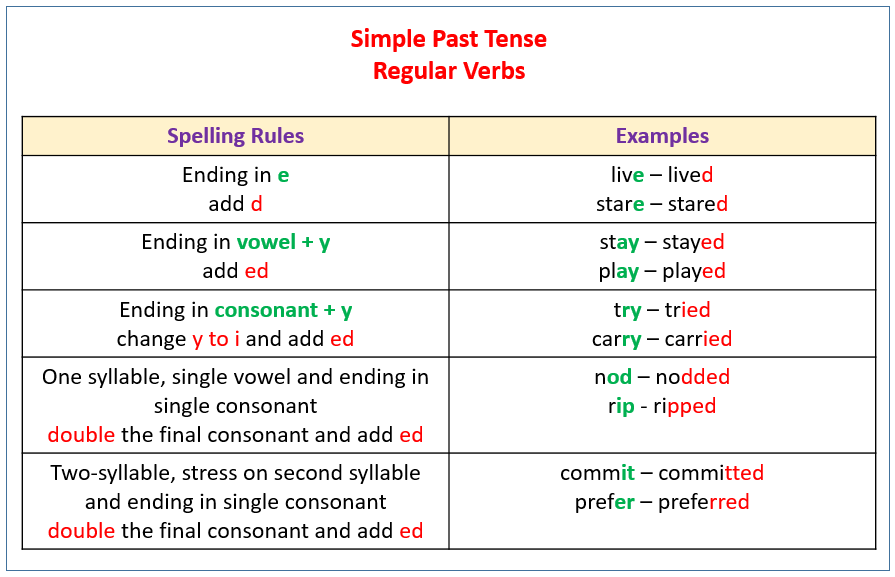 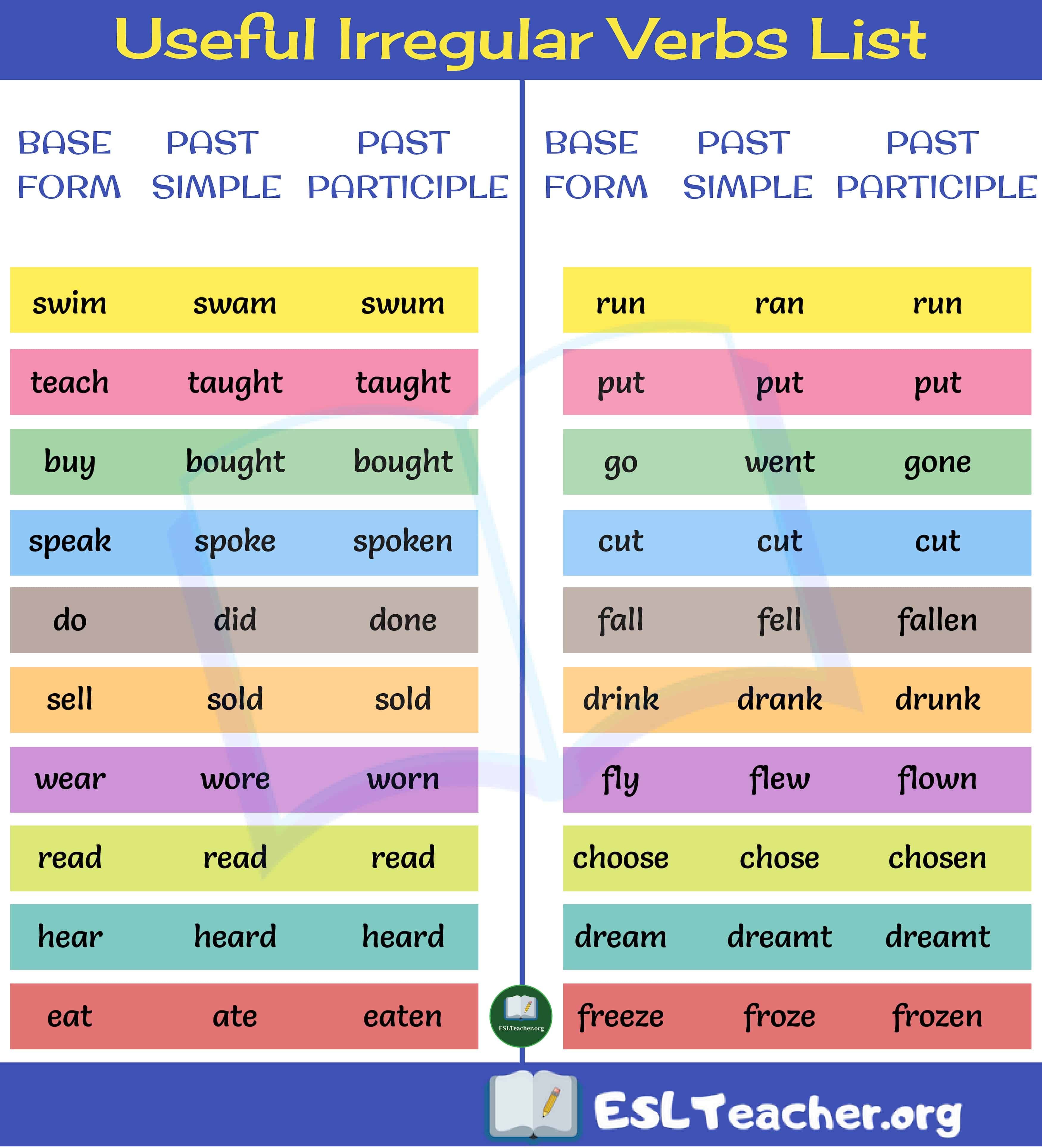